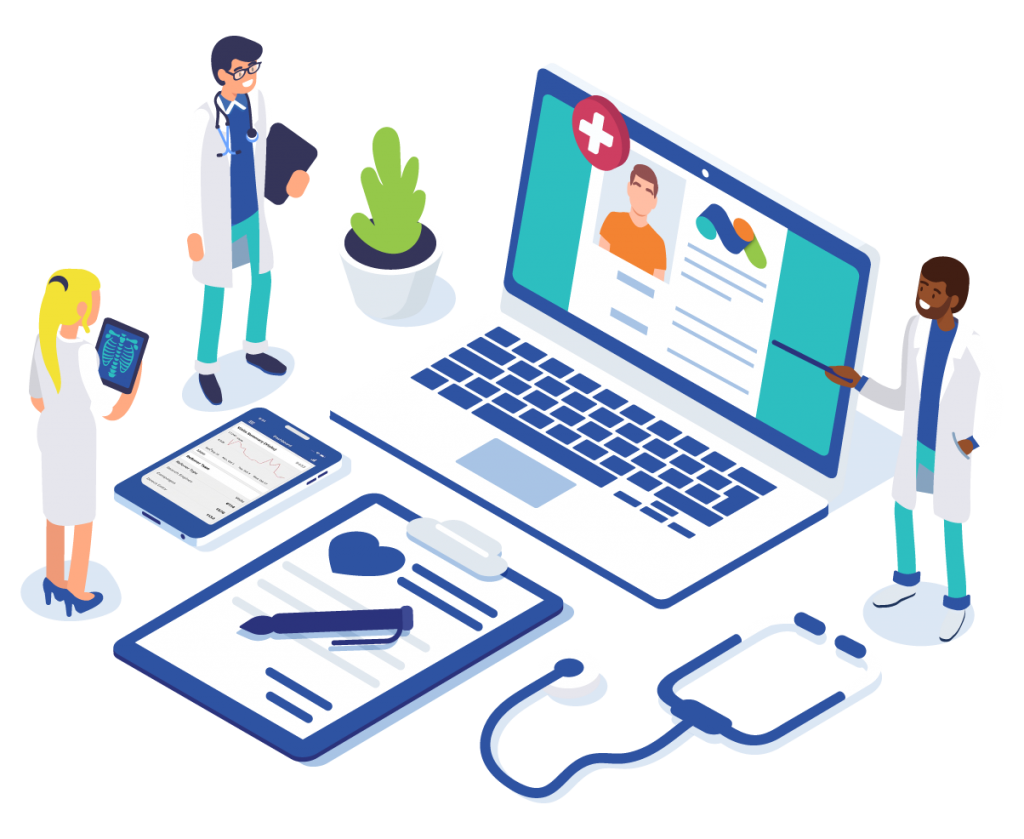 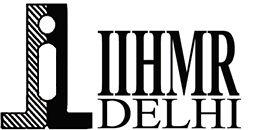 CHALLENGES FACED IN IMPLEMENTING HMIS SOFTWARE IN HOSPITALS
Name – Urvashi Sethi (PG/20/101)
Faculty Mentor – Dr. Nitish Dogra
IIHMR Delhi
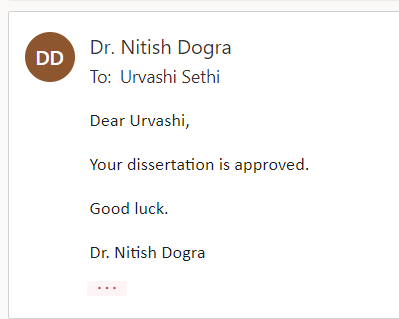 Screenshot of Approval
2
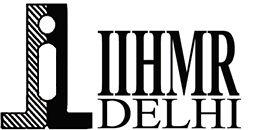 INTRODUCTION
01
Each day hundreds of thousands of patients enter healthcare
facilities challenging the administration to run the show smoothly
02
The employees have to manage and integrate clinical, financial, and operational information that grows with the practice
Previously, this data was organized manually, which was time consuming and failed to deliver the desired level of efficiency and quality is also compromised
03
Most professionally run hospitals and clinics now rely on hospital information systems (HIS) that help them manage all their medical and administrative information
04
HIS implementation and modification in hospitals is a difficult task contrast to other information systems in different business domain
05
INTRODUCTION
06
System infrastructure design, requirement specification, master data collection and definition, integration with other systems
07
Localization, training and final system test are the main activities of implementation phase.
In KareXpert, Stages of Implementation starts from Kickoff, Master Data uploading, MIS, Prints, EMR Configuration, Integration of Machine or System
08
Enhancements Check, UAT Testing, Training of modules, User roles. Moving to production server, Go-Live and Bugs resolution
09
There are challenges faced by the employees in the process of implementation like difficulty in reaching software compatibility, inadequate resources
10
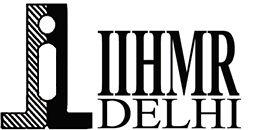 Objectives of Study
5
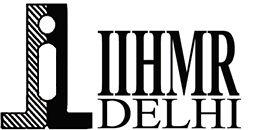 Methodology
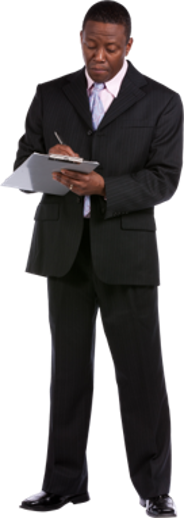 6
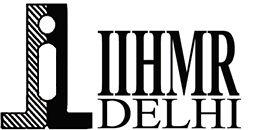 Results
Employees - 15
Employees - 30
The highest challenge faced by product team is in use cases where multiple changes are been made, they face problem in data break of other HIMS modules, followed by configuring a new feature in one particular hospital as development cost is affected.
45% of Employees face challenge in product team, 22% of employees faces problems sometimes, and while same average of employees do not any challenge. 11% of the employees are not sure of the questions stated
Major problem faced by developers are in making platform independent, Highest faced challenge sometimes, is making sure proper logs, should be readable for proper debugging.
44% of Developers face challenge, 31% of employees face challenge sometimes, while 16% of employees do not face any challenge and 9% is not sure of the challenges stated
8
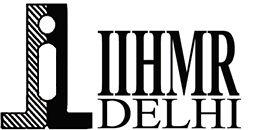 Results
Employees - 12
Employees - 40
Major problem is faced in retesting and regression of the bug closed by developer Issue faced in incorrect explanation of bug
39% of employees face challenges sometimes, while 36% have given responses as yes. 19% are not sure of the questions
A large number of employees sometimes face challenge in setting up the environment for HMIS delivery
43% of Service delivery team face challenge sometimes, 39% employees are in yes category, 12% don’t faced any challenge while 6% are not sure about the questions
9
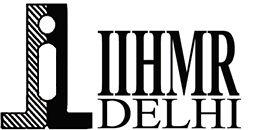 Results
A average of 16% employees have experience of more than 5 years. 22% of employees have 2-5 years of experience, major distribution if of 62% of employees having 0-2 years of experience.
10
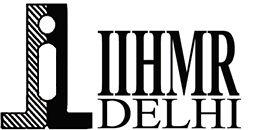 DISCUSSION
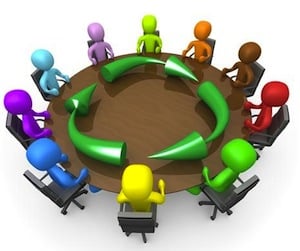 To the best of our knowledge, this is the first study done on KareXpert Technologies
Minority of employees have experience of more than 5 years
Study identified the challenges faced by 
Different departments of  organization
Implementation cycle led by sales team as new hospital takes the software.
First step is handled by service delivery team, responsible for the customization of the product according the facility requirements and demands.
Majority of employees have 0-2 years of experience, recently joined
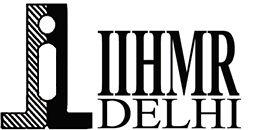 DISCUSSION
Developers responsible for designing new feature of product are fixed, it operates with new databases. Major challenge faced in making platform independent, should be compatible with browsers and technology. Making sure proper logs, should be readable for proper debugging.
Setting up environment of HIMS Technical problems, compatibility
Getting requirement from the client, lack of information or incomplete information, not ready at the client
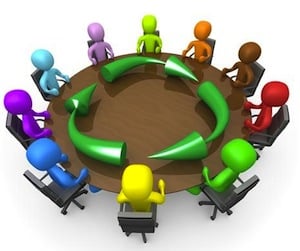 Product team responsible in identifying new-product opportunities, creating competitive strategy for the product
The QA analyzes and executes the test cases in all possible logical way for a quality product
Major challenge faced is in use cases where multiple changes are been made, face problem in data break of other HIMS modules. Due to new releases, there is possibility of breakdown of integrity of other modules
Challenges faced by Quality Assurance team are in retesting and regression of the bug closed by developer and Problems faced sometimes are Performing RCA of the product
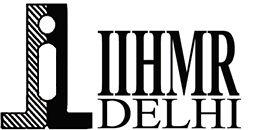 Due to lack of resources the sample size is limited
Other teams were not taken into consideration due to unavailability of time
Questionnaire was used as a survey based, the appropriate choice would be interviews with employees, which would be much more elaborated
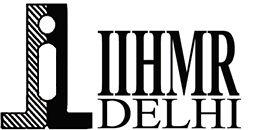 Conclusion
This study highlights the challenges faced by different teams of KareXpert. This gives a clear understanding of the problems which are faced by employees according to the departments, will help in molding of workflow ensuring better productivity
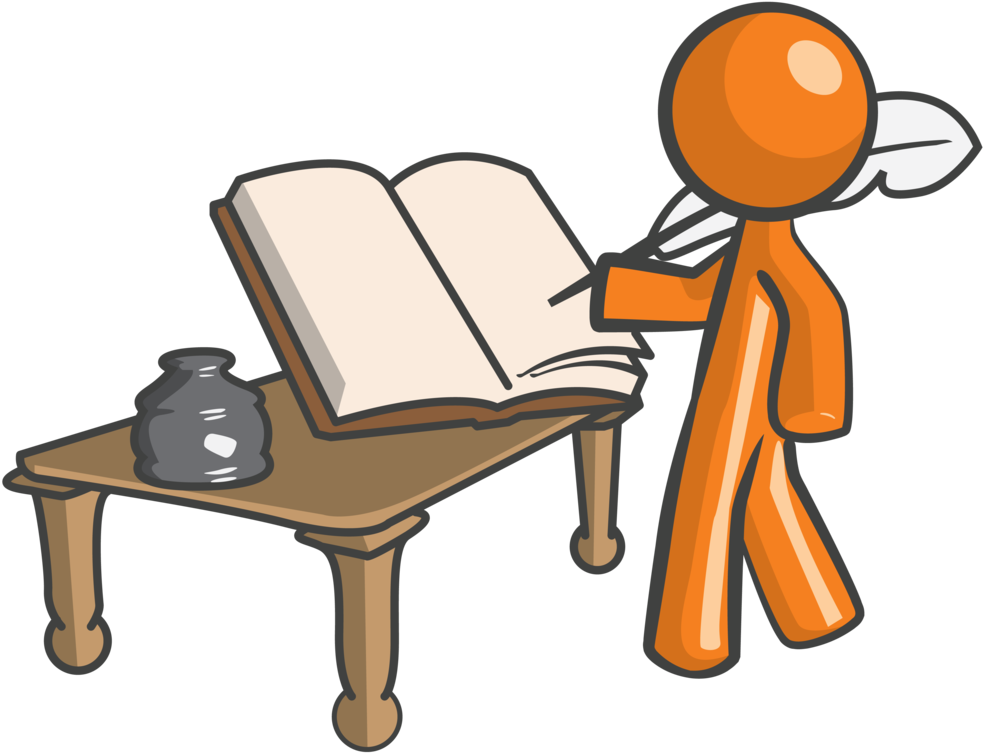 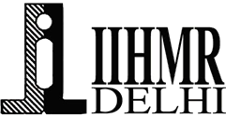 References
1. 	Umezuruike C, Nwankwo W, Kareyo M. Implementation Challenges Of Health Management Information Systems In Uganda : A Review. J Multidiscip Eng Sci Technol
2. 	Ahmadian L, Dorosti N, Khajouei R, Hajesmaeel Gohari S. Challenges of using Hospital Information Systems by nurses: comparing academic and non-academic hospitals. Electron Physician. 
3. 	Tummers J, Tekinerdogan B, Tobi H, Catal C, Schalk B. Obstacles and features of health information systems: A systematic literature review.  https://doi.org/10.1016/j.compbiomed.2021.104785
15
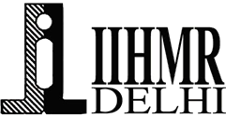 Thank You
Any Questions
16
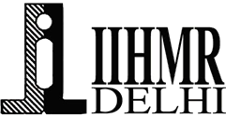 Suggestions to the Organization
17
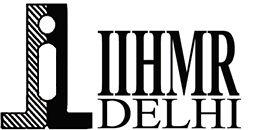 Dissertation Experience
What did you learn (skill/ topic)?
Overall self-comments on Dissertation
Analyses on the topic gave a clear insight on the challenges faced by the employees of the organization.
18